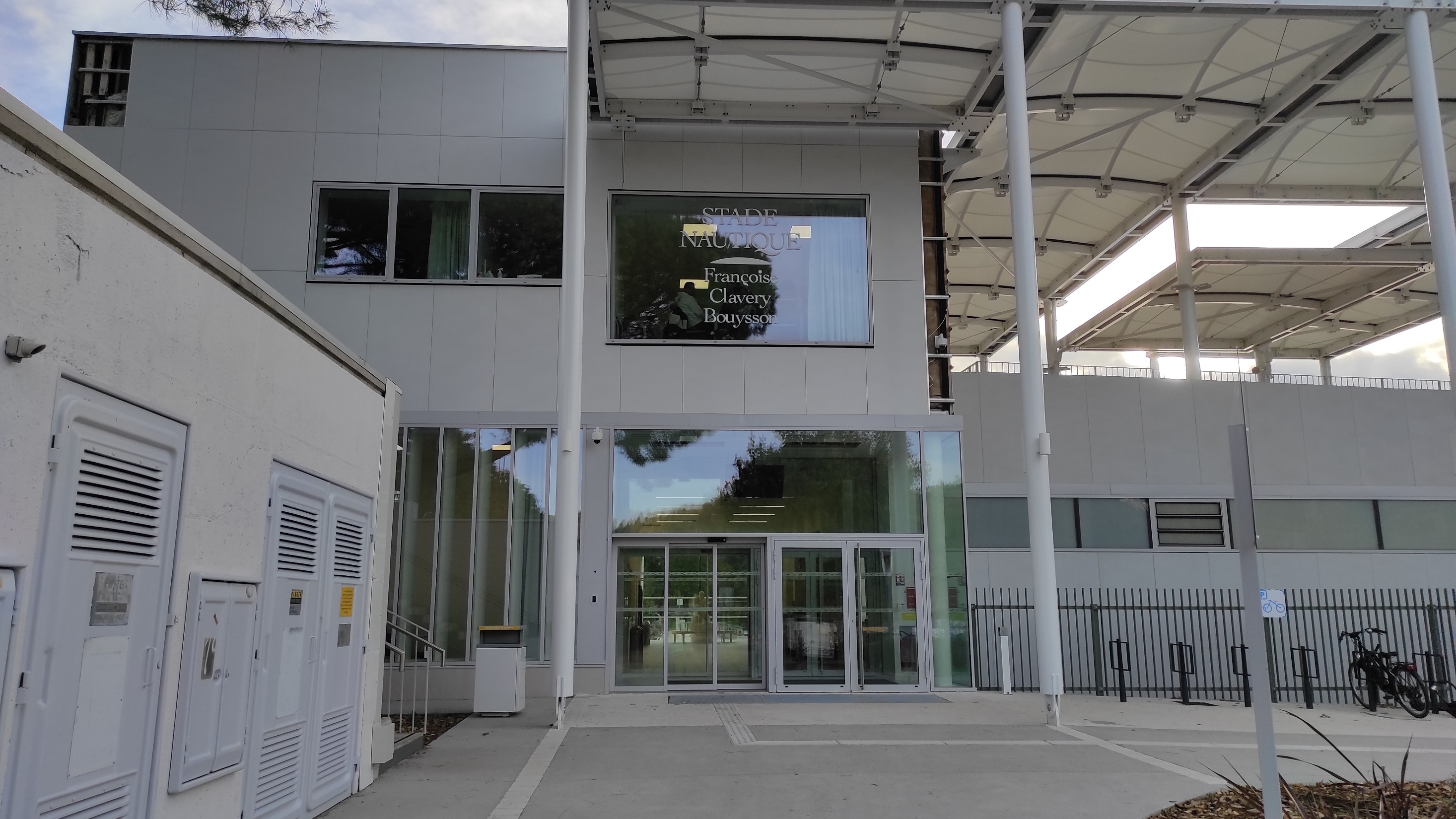 St Romain en Gal
J’arrive à la piscine de St Romain en Gal
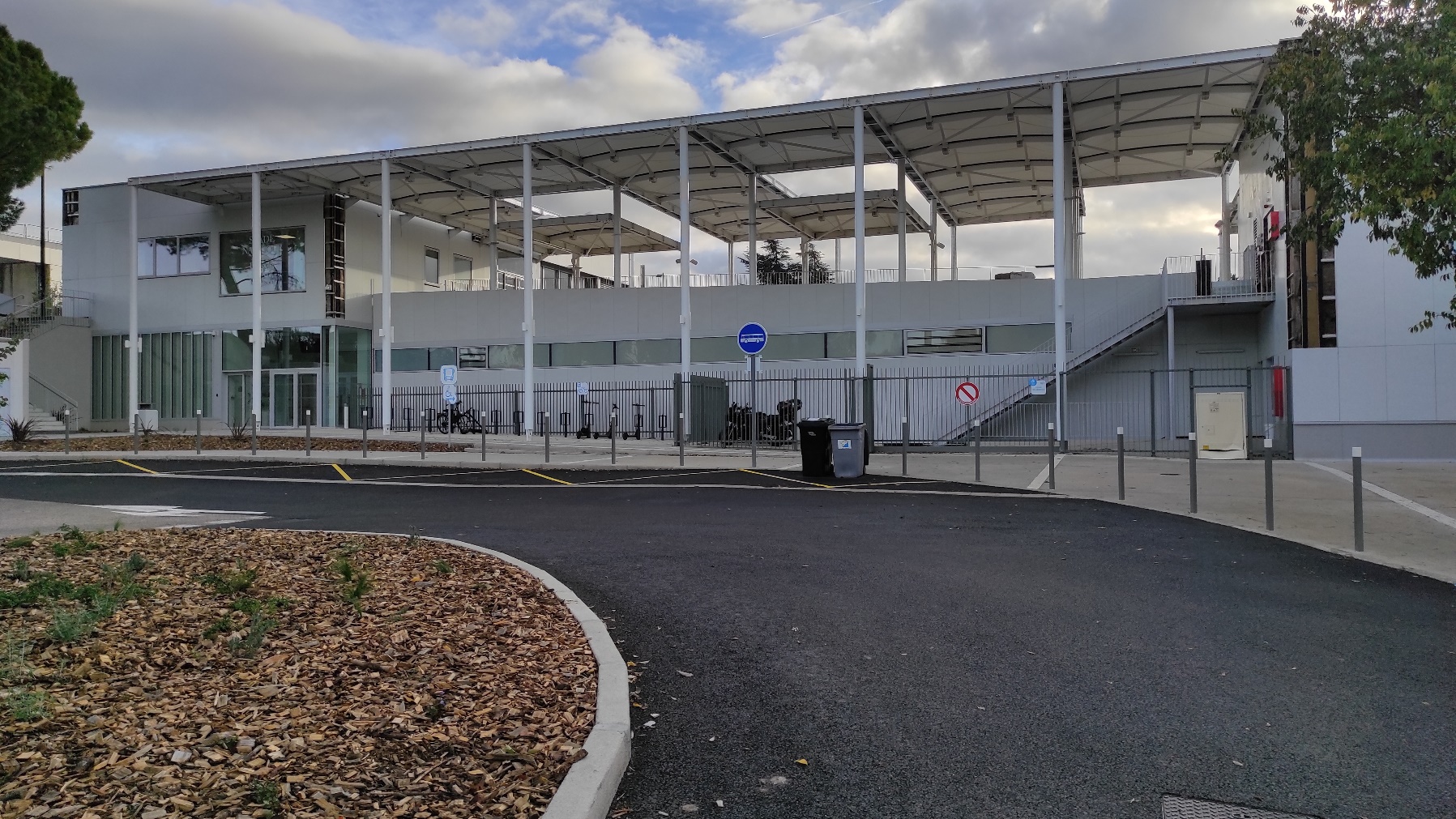 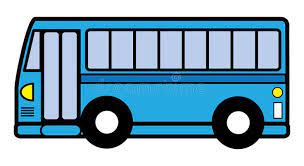 Le car se gare ici.
J’entre dans la piscine.
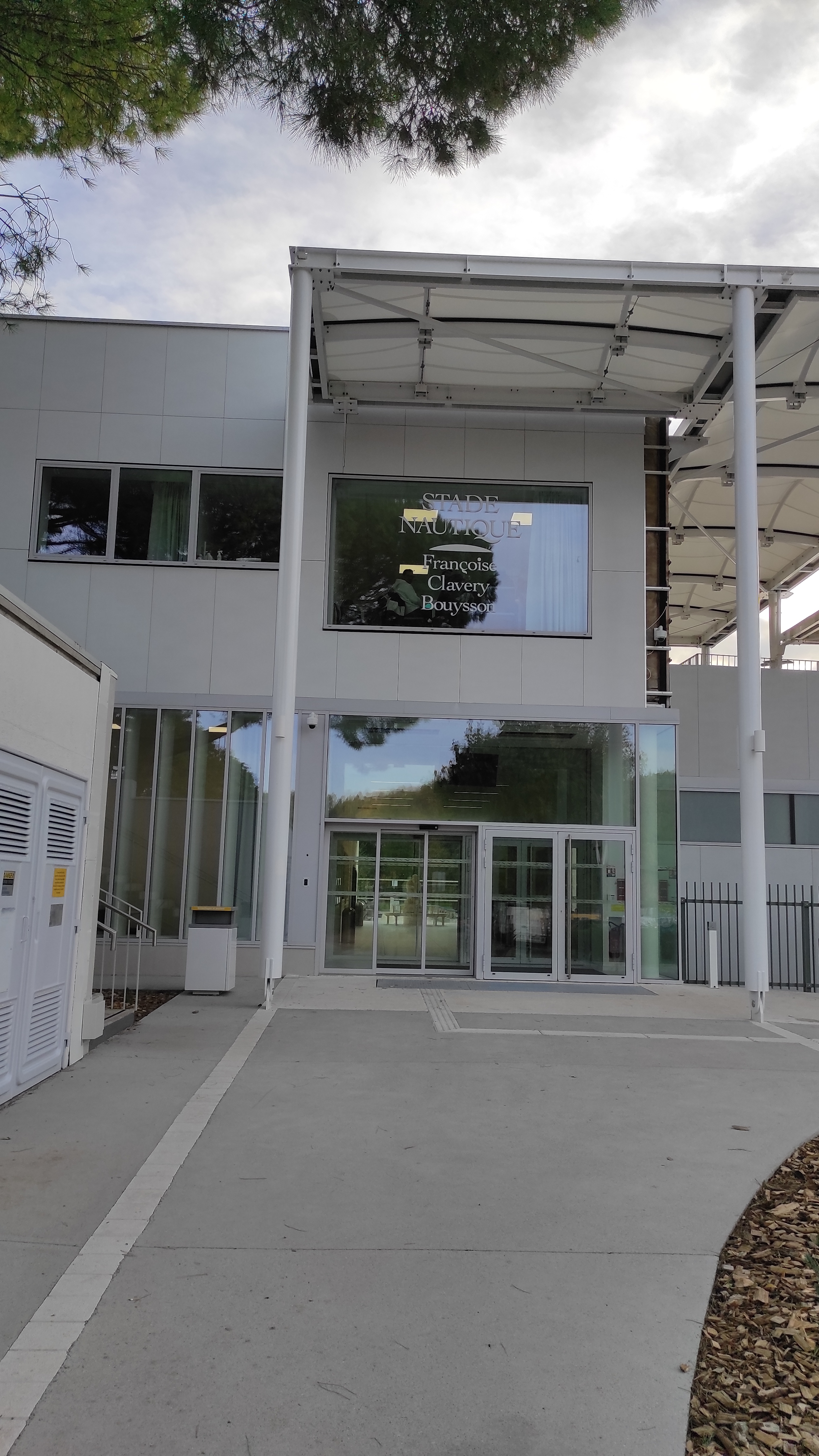 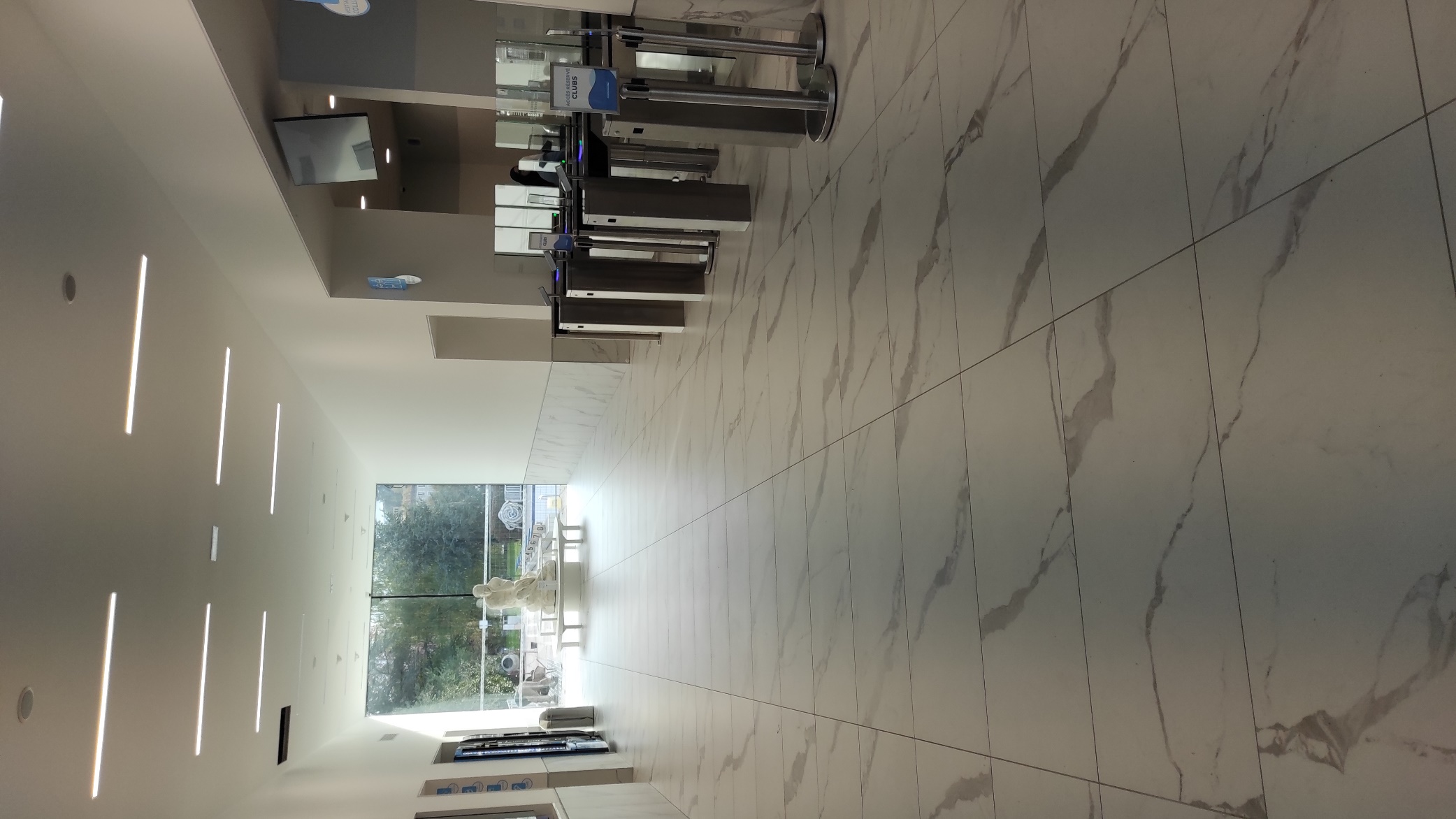 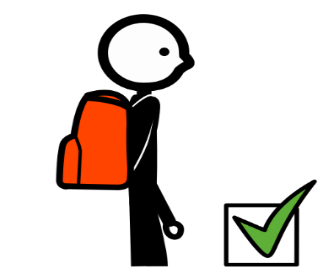 Je me dirige dans les vestiaires
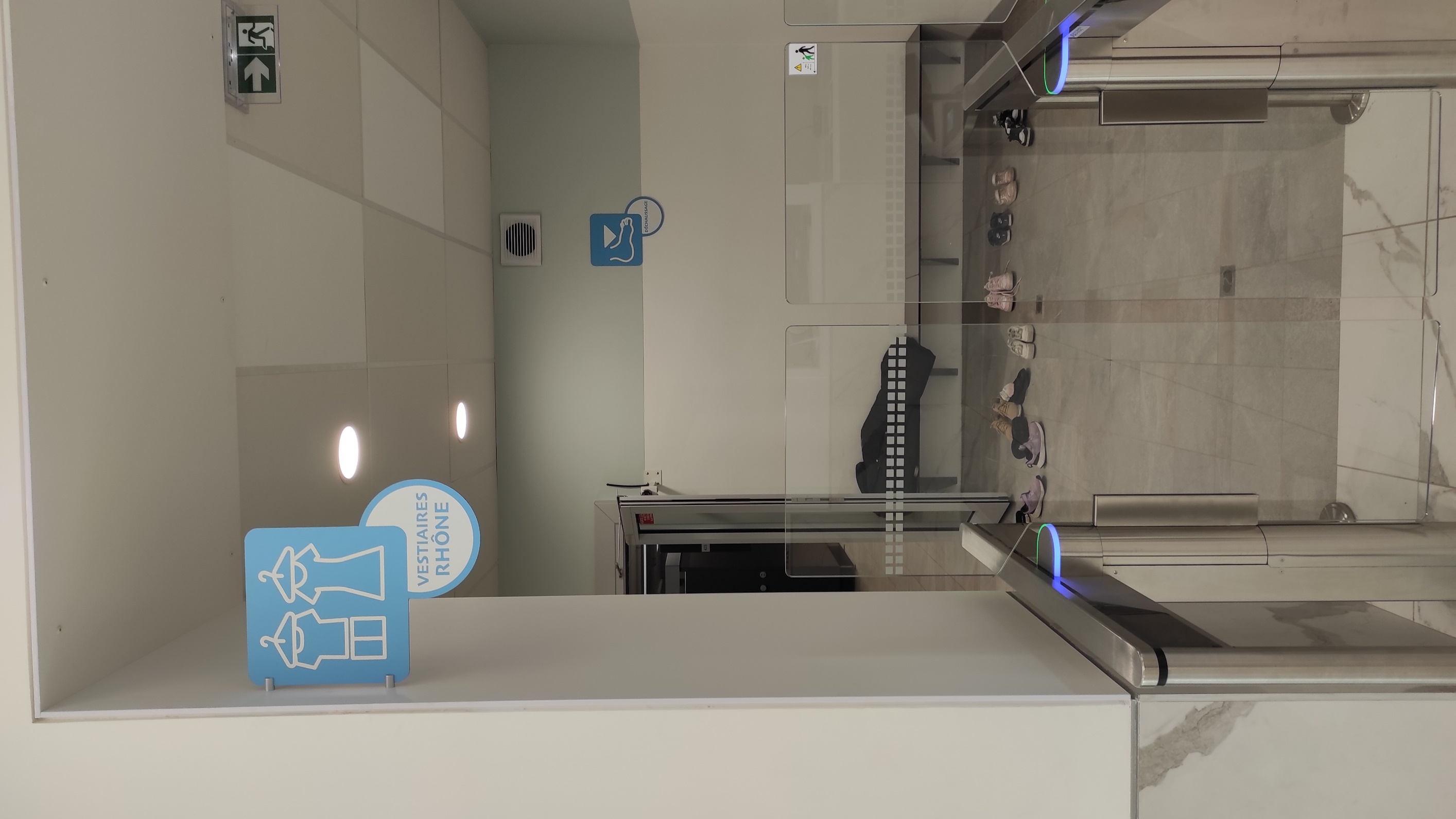 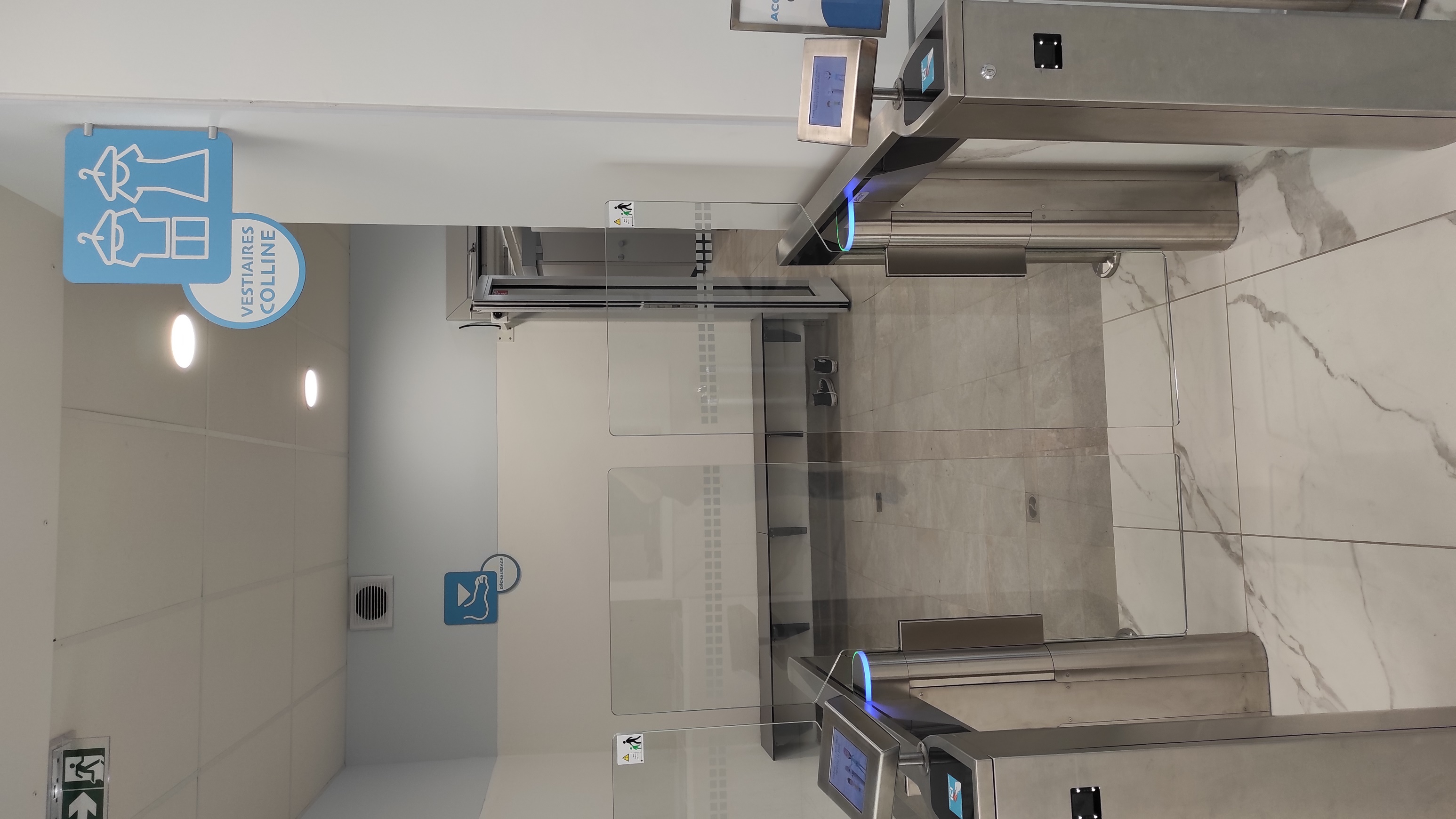 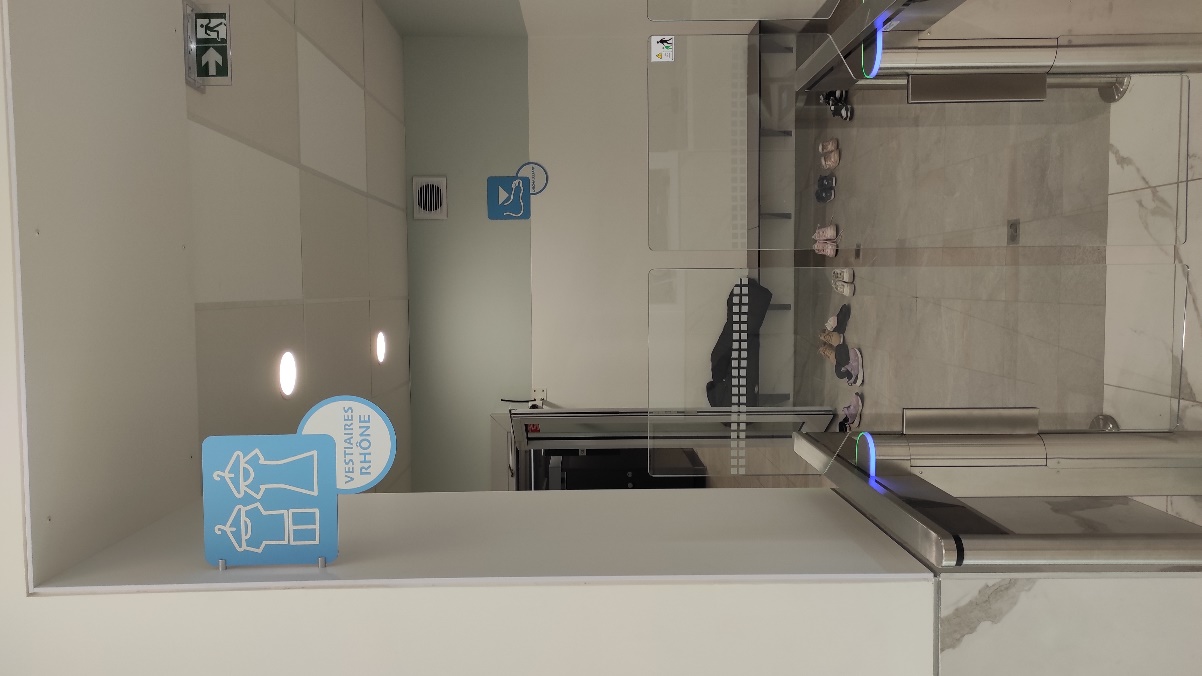 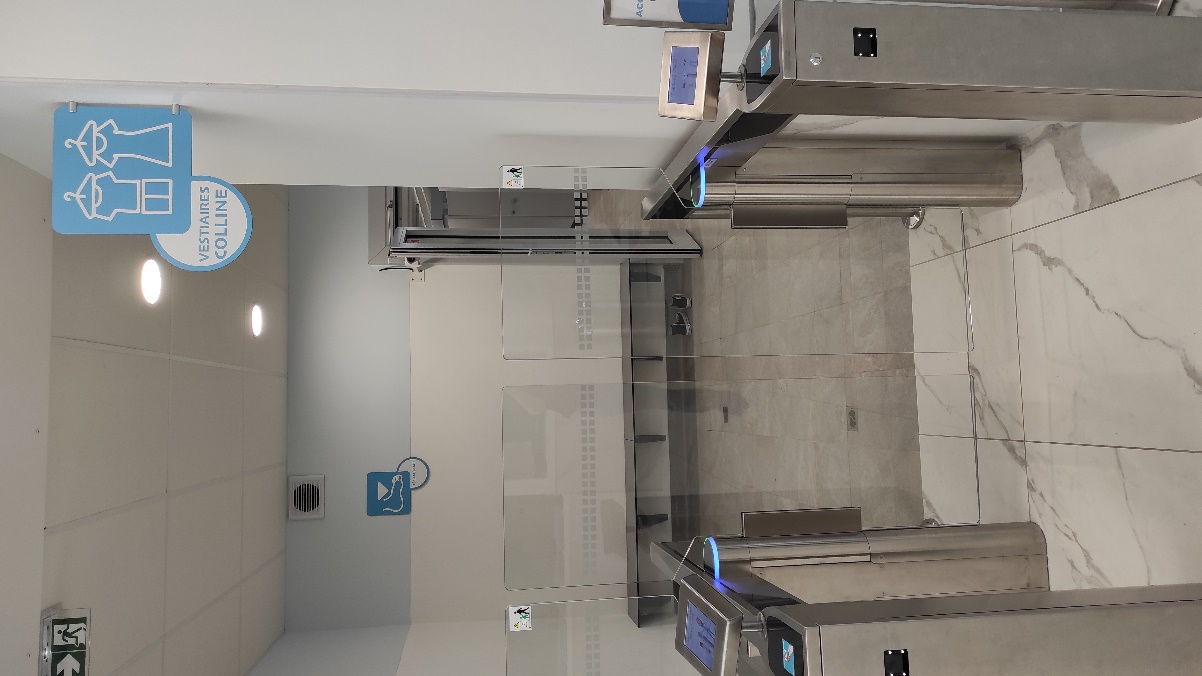 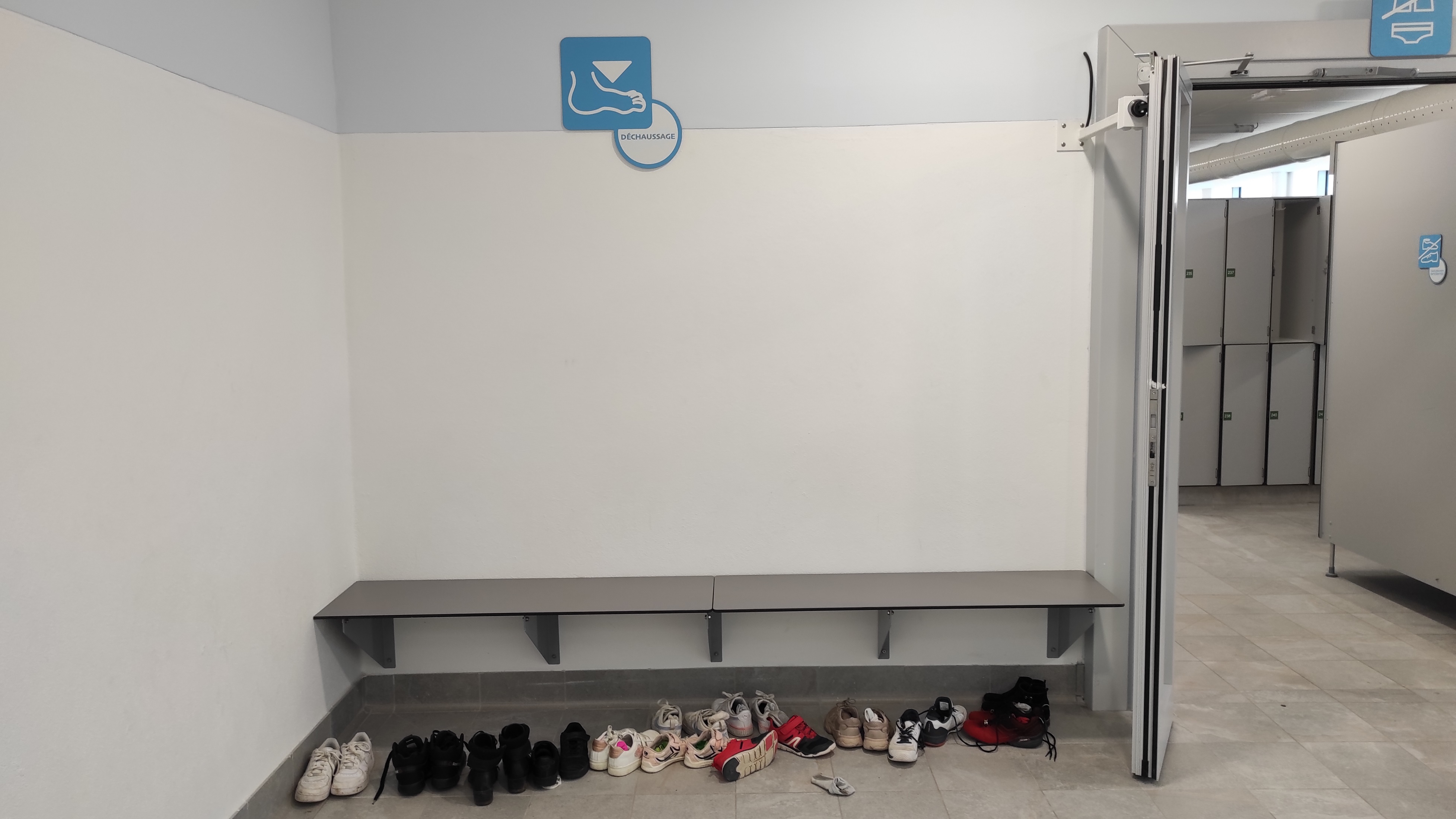 L’entrée des vestiaires :
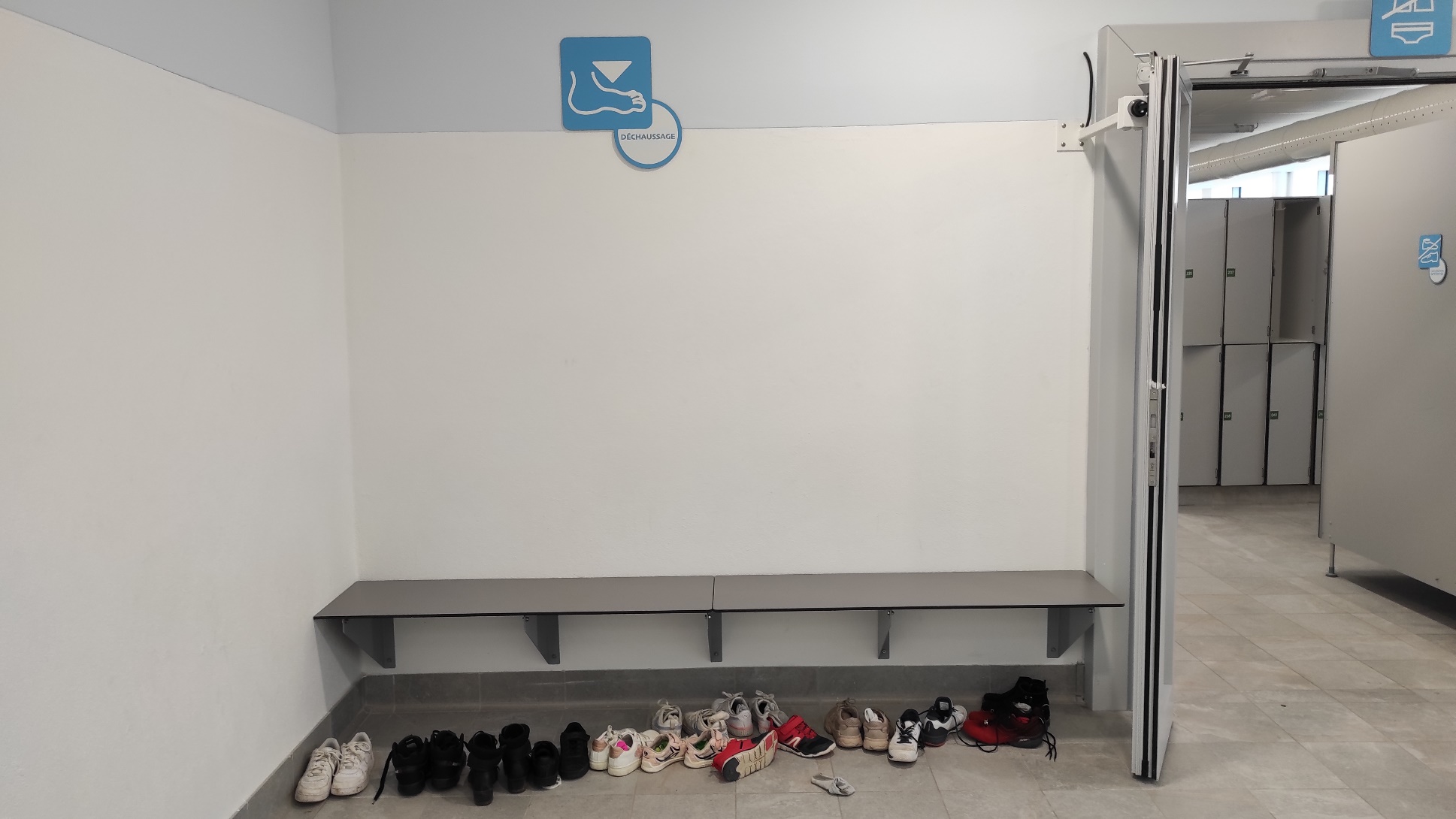 Je m’asseois pour enlever chaussures et chaussettes et je les pose sous les bancs.
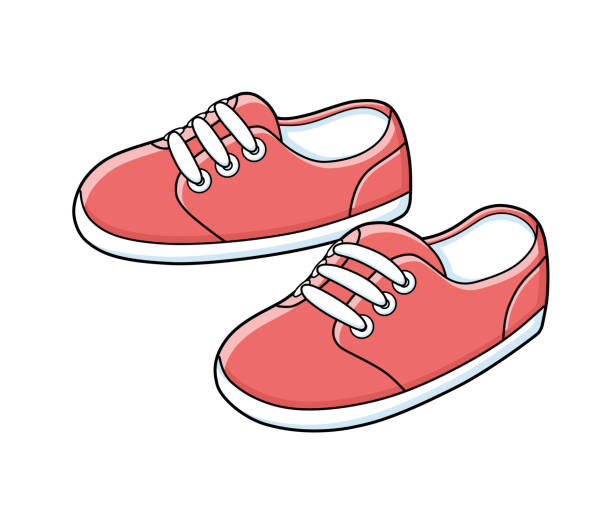 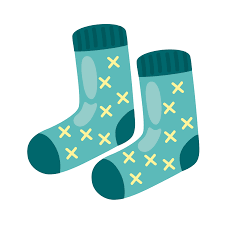 Je me rends dans le vestiaire (j’aurais toujours le même numéro de vestiaire)
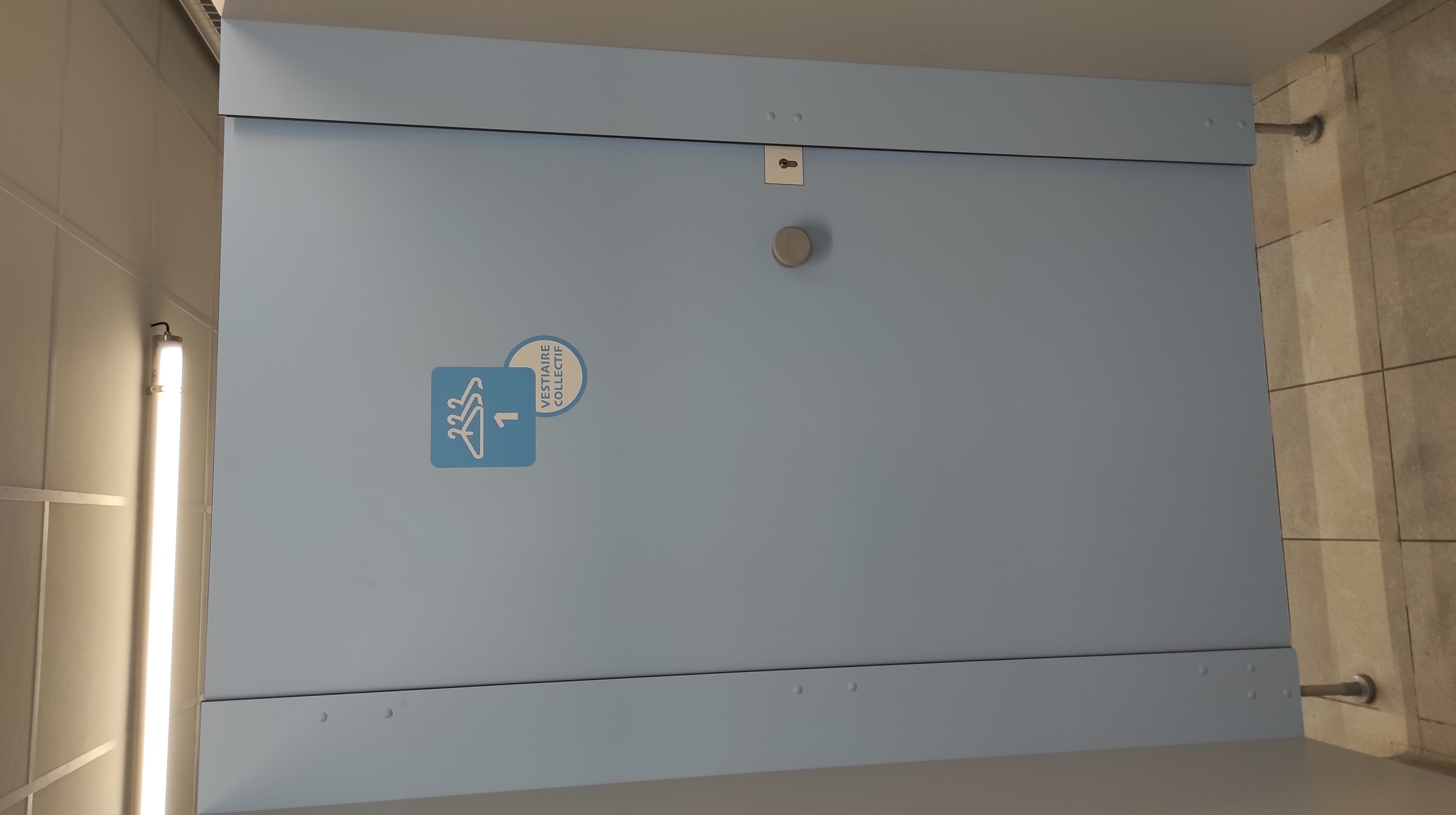 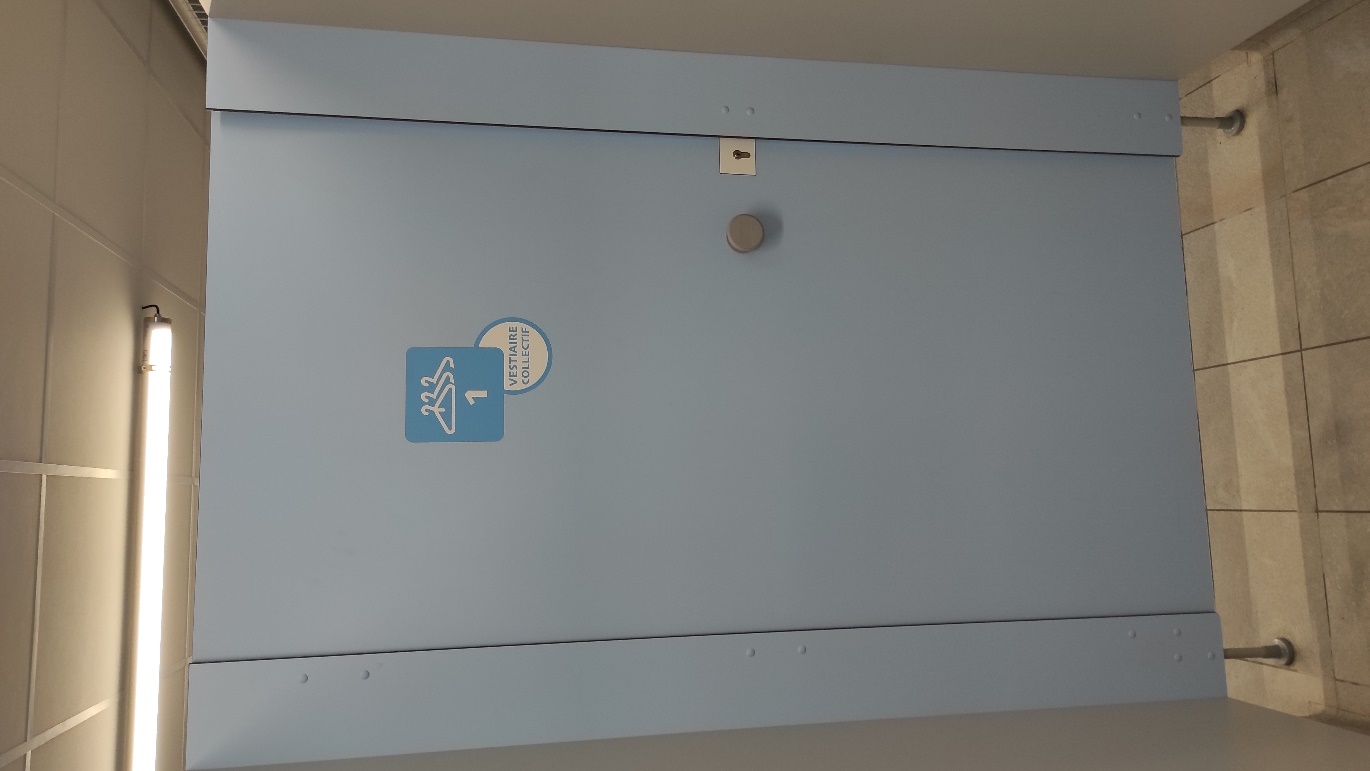 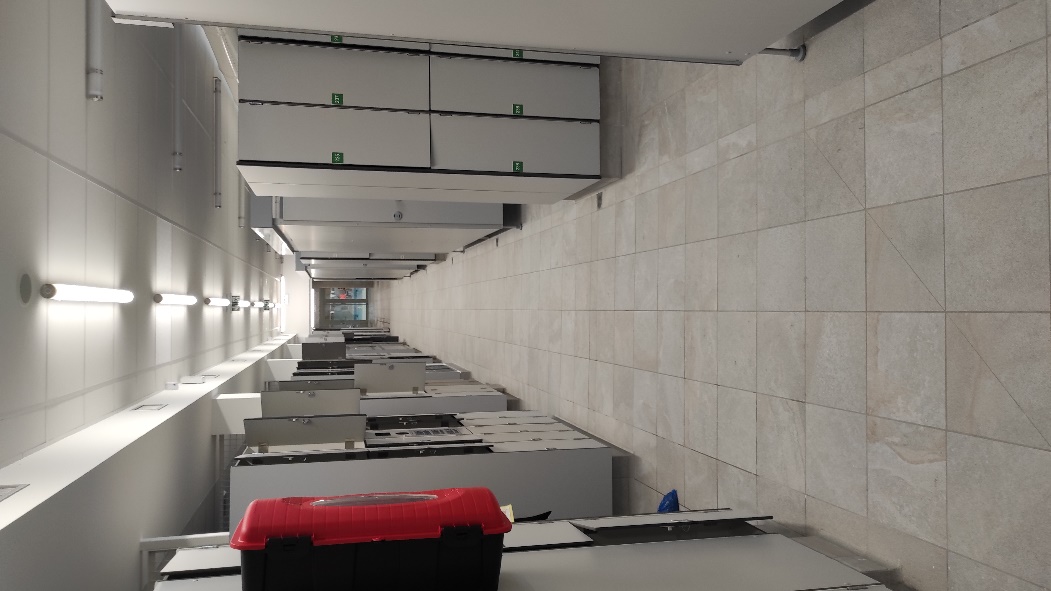 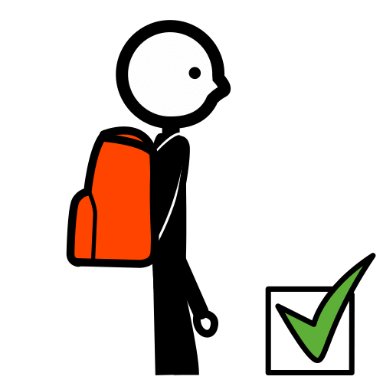 Je me change et je pose mes affaires sur les bancs et porte-manteaux:
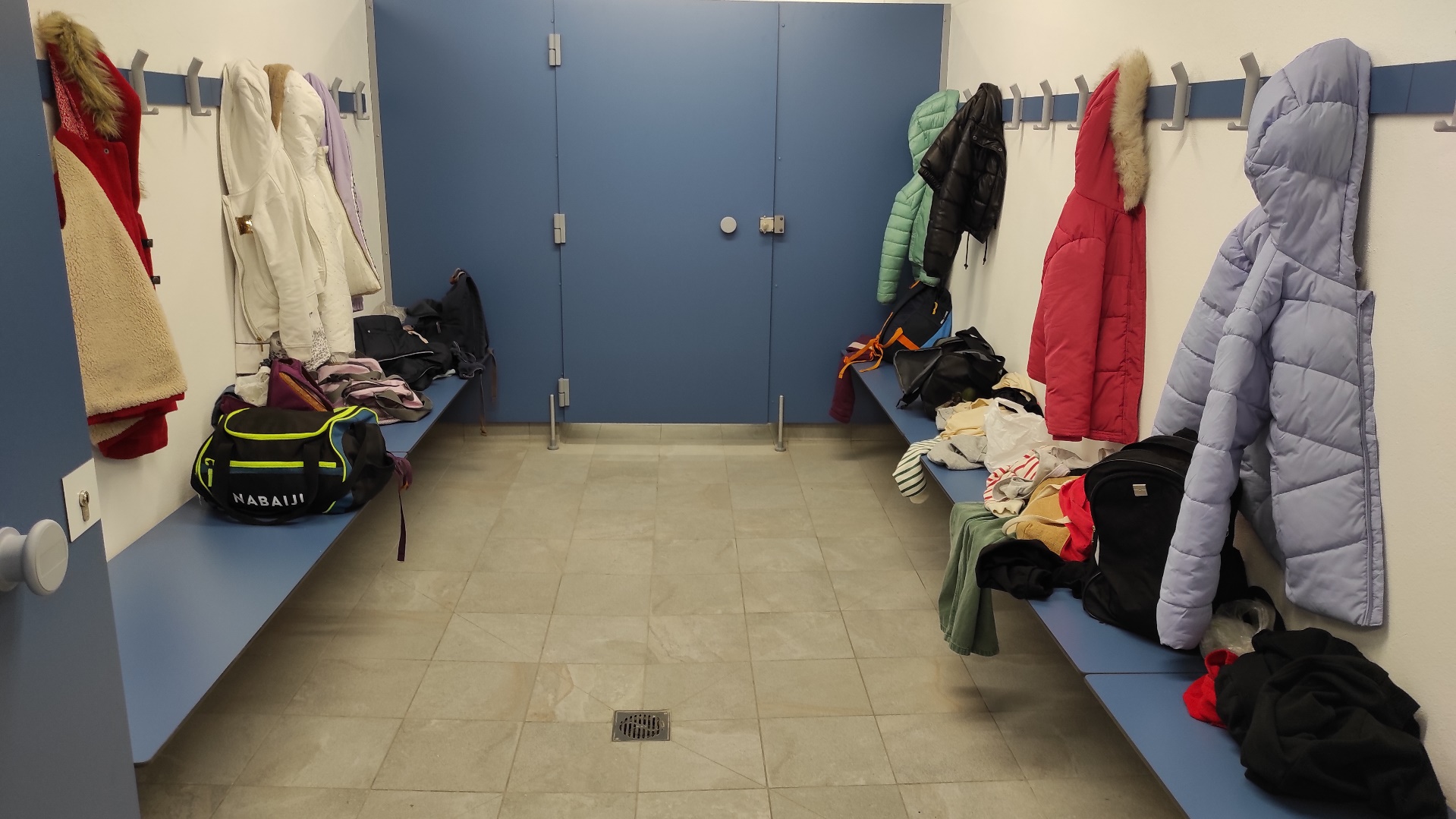 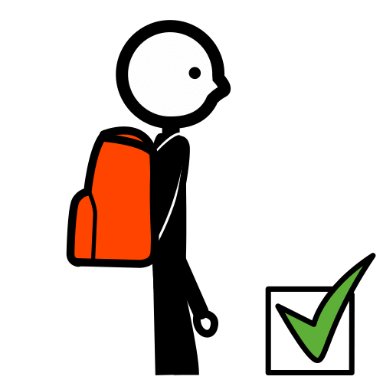 A la sortie du vestiaire, je me range dans le couloir :
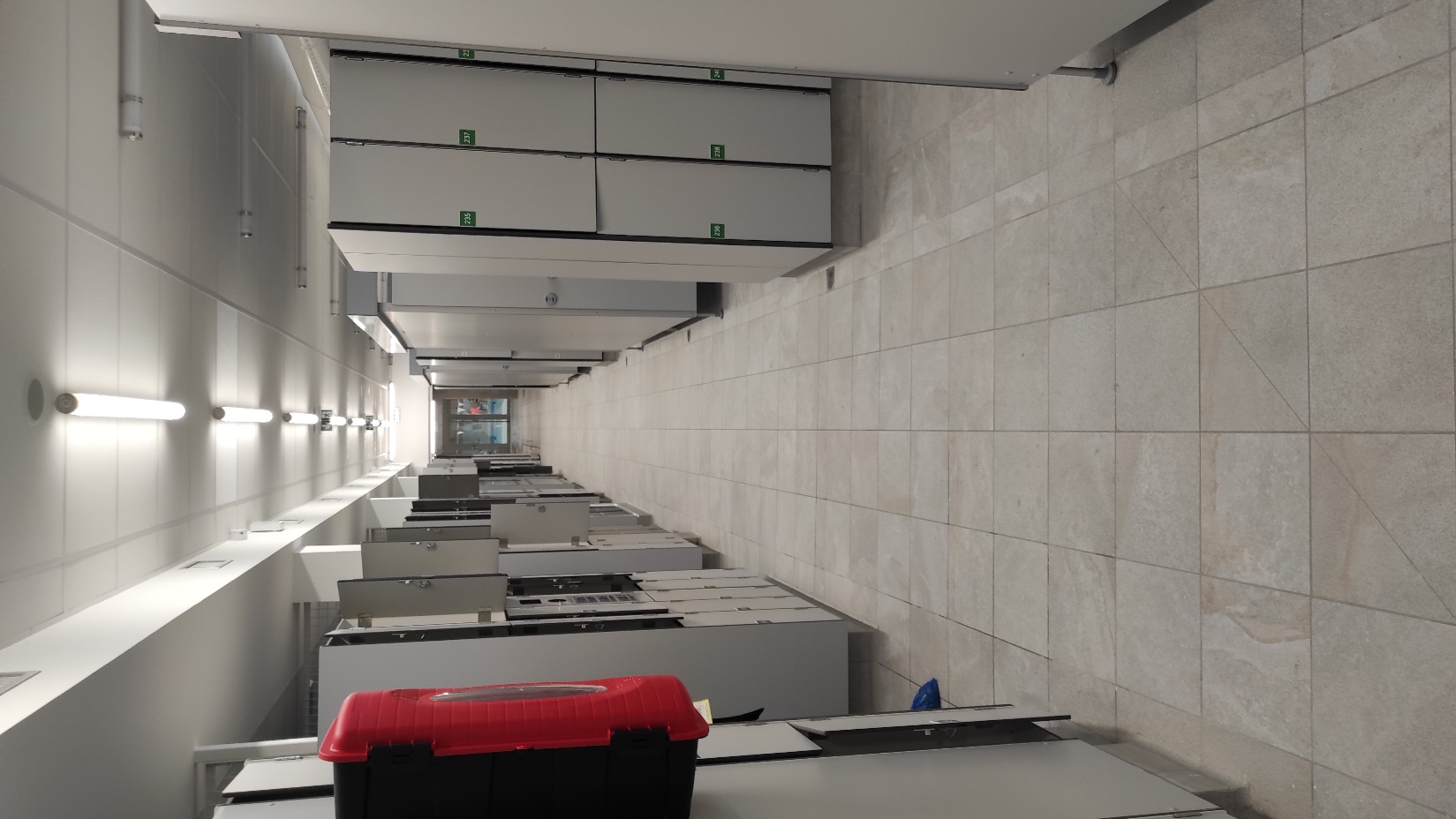 J’attends le signal de la maitresse ou du maître pour avancer.
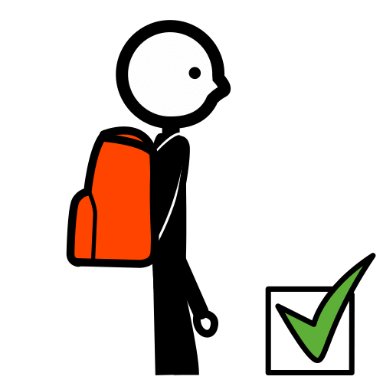 J’arrive à l’entrée des sanitaires
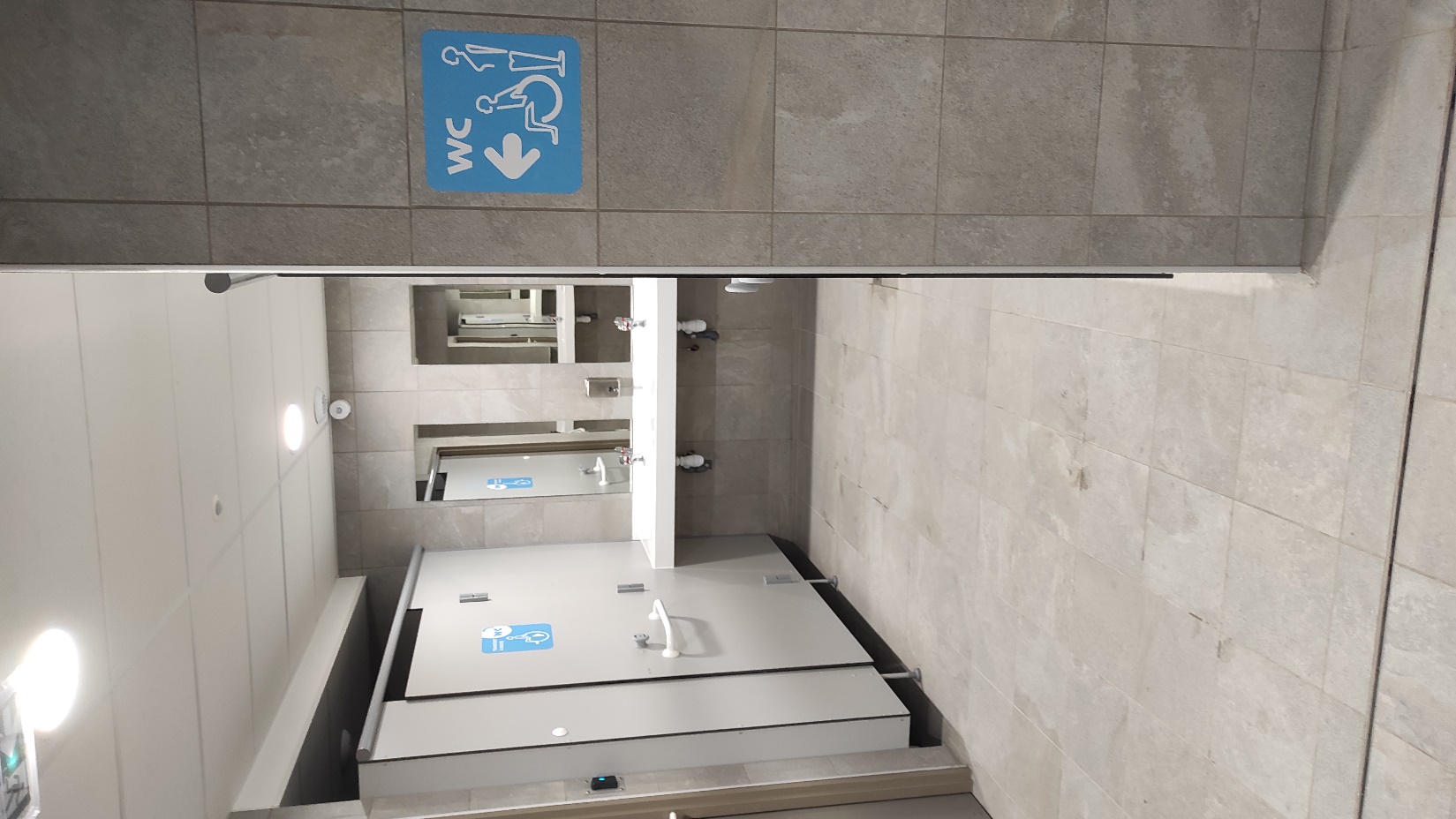 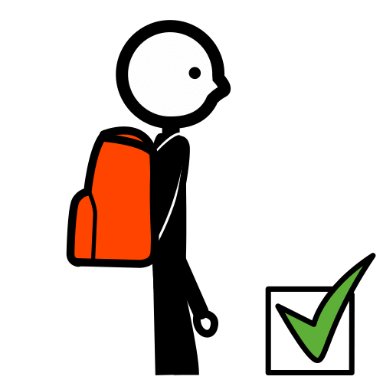 Je passe aux toilettes
Arrivée dans l’espace des douches
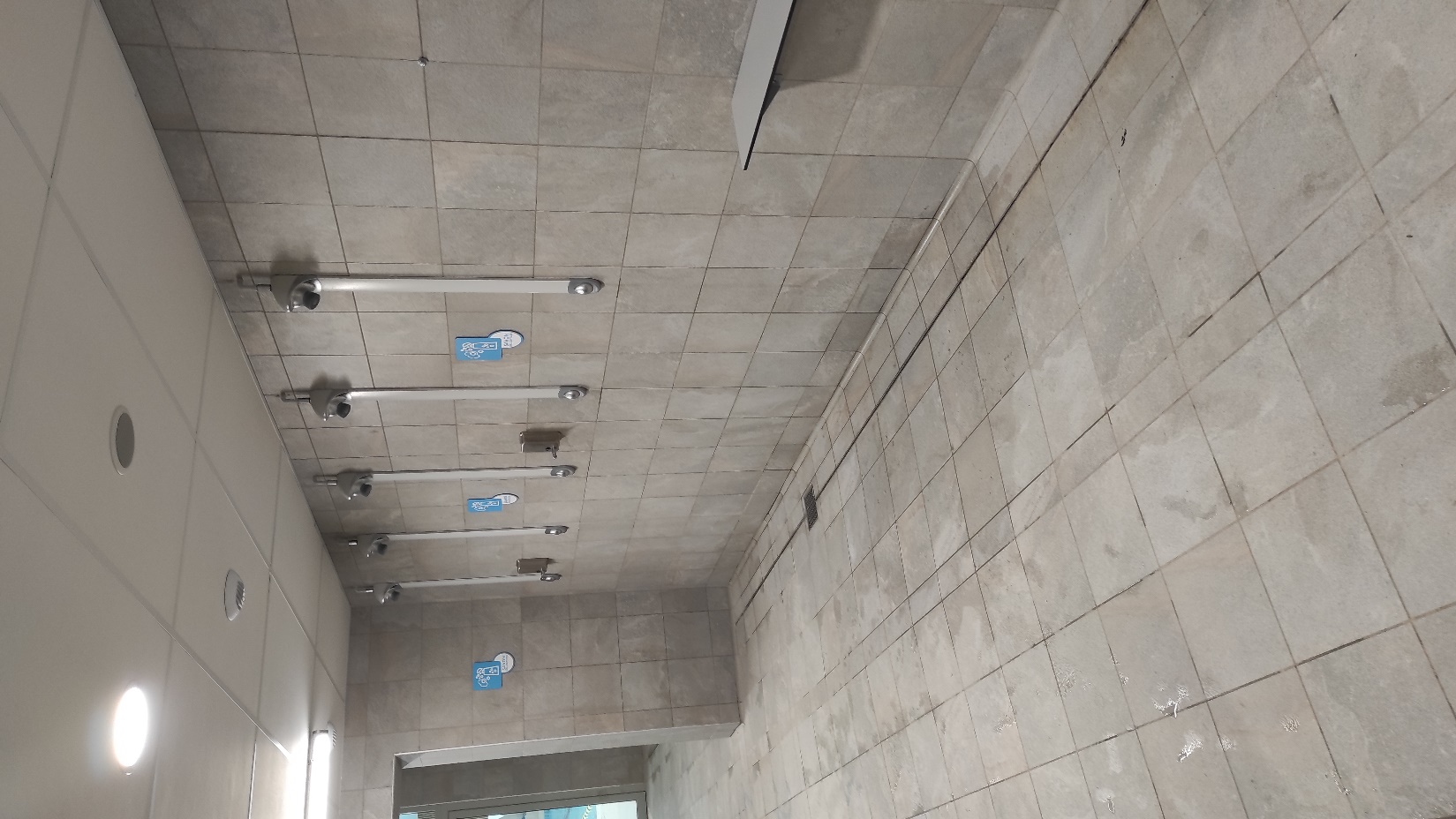 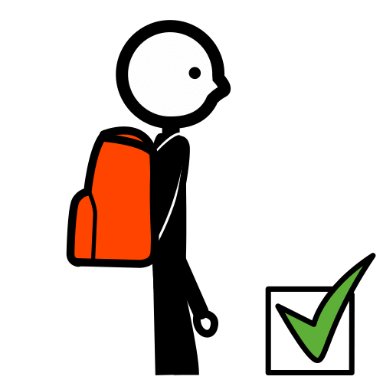 Je prends du savon et je me douche.
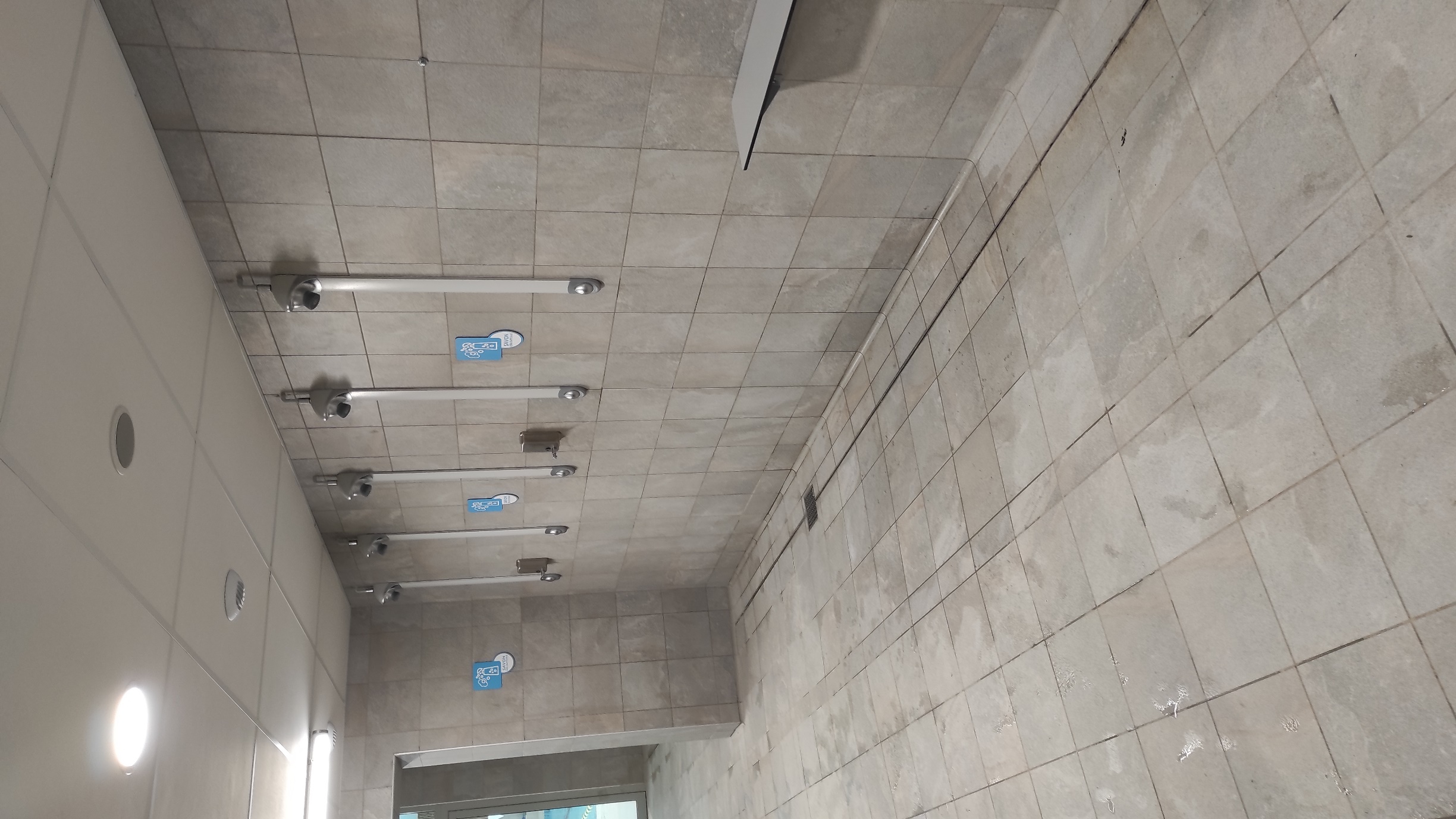 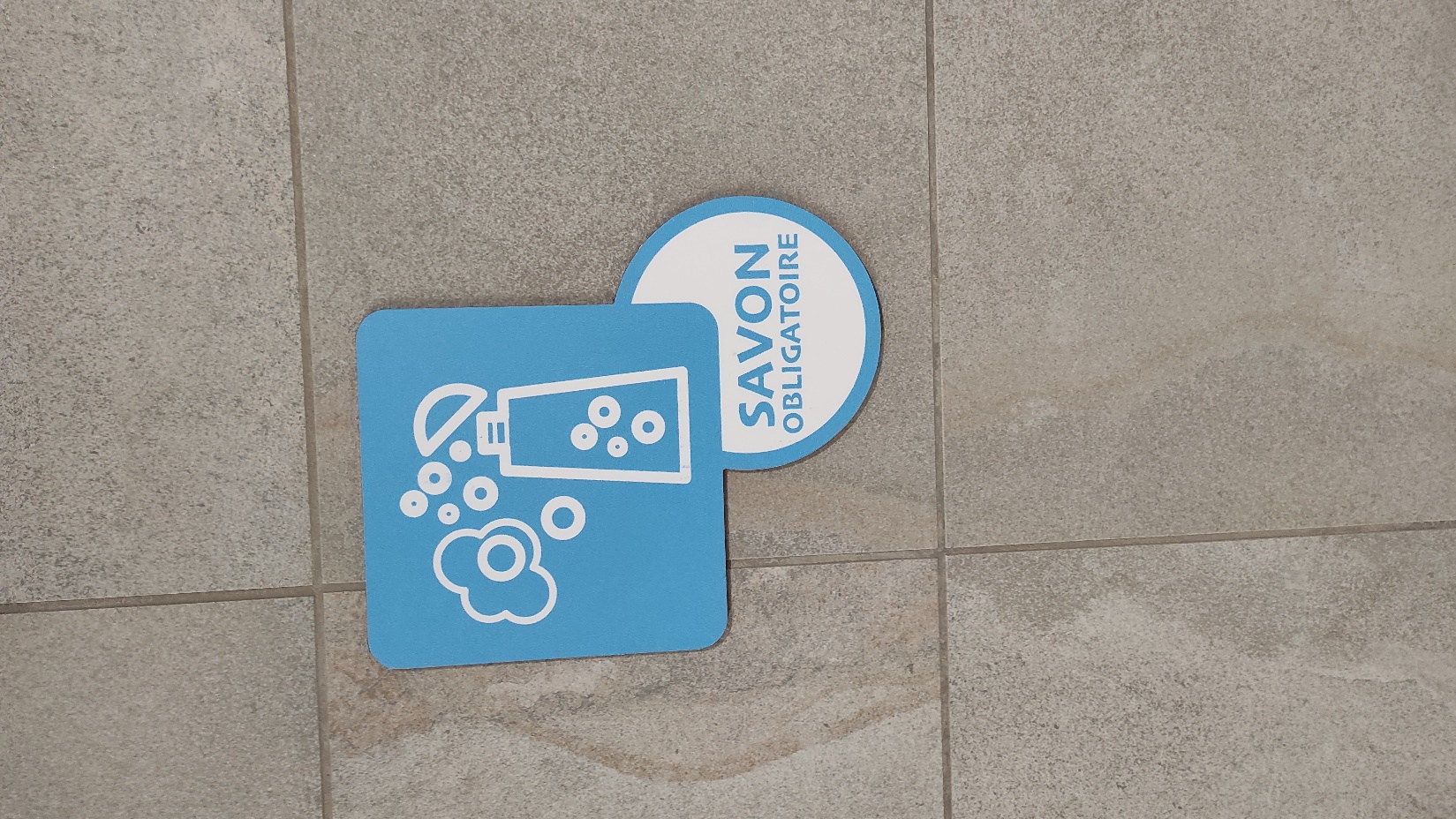 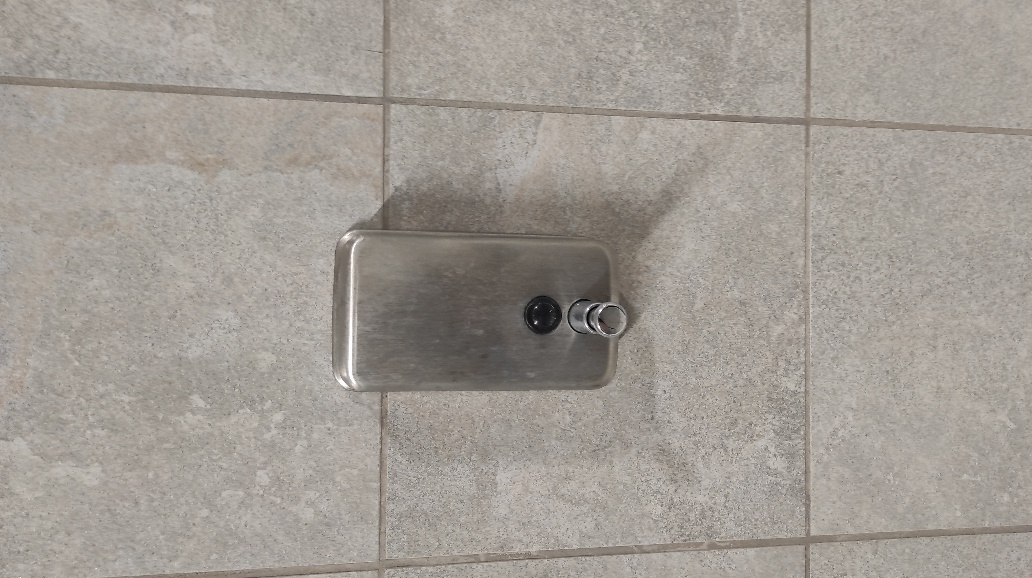 Je me dirige vers le pédiluve.
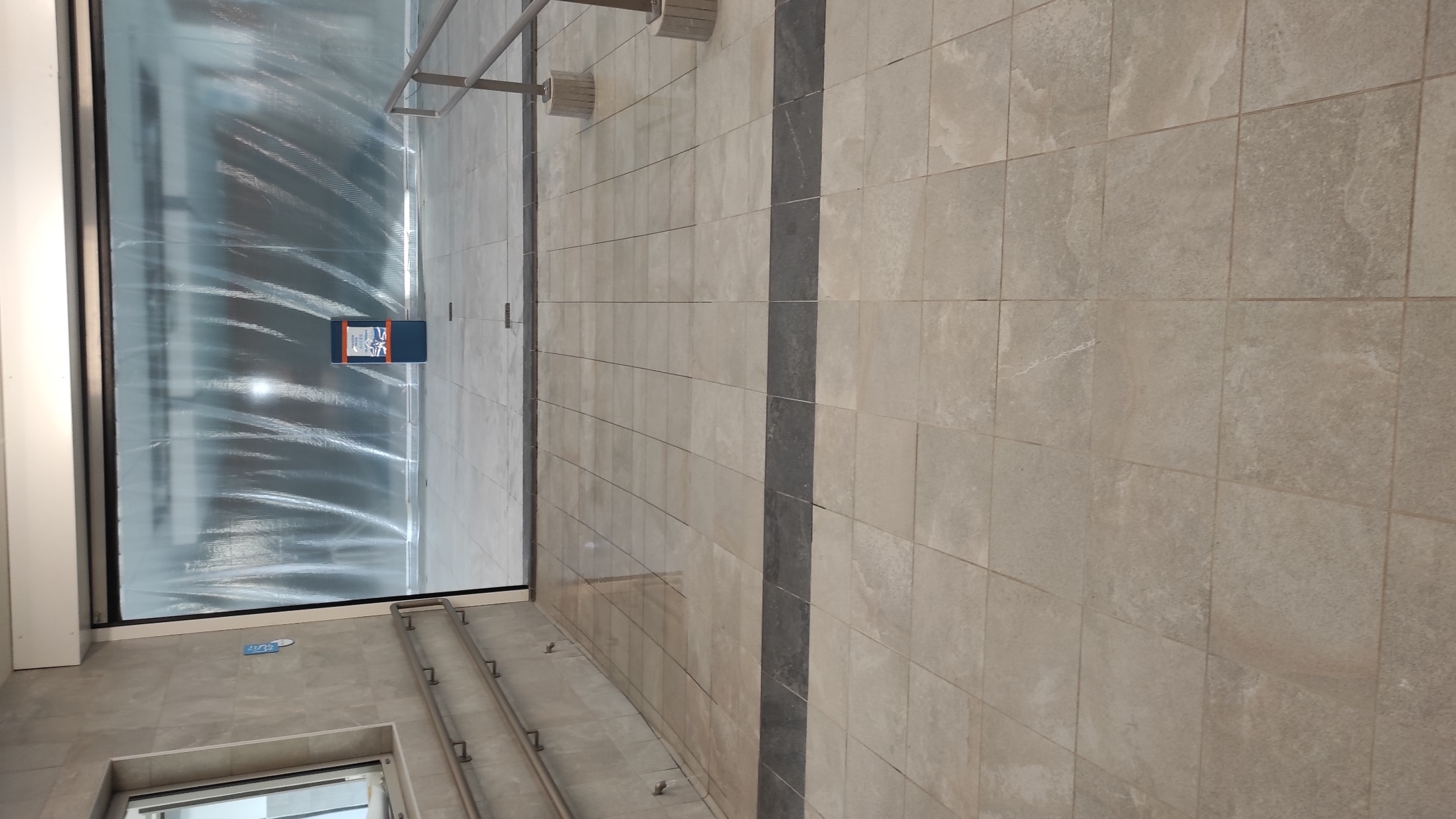 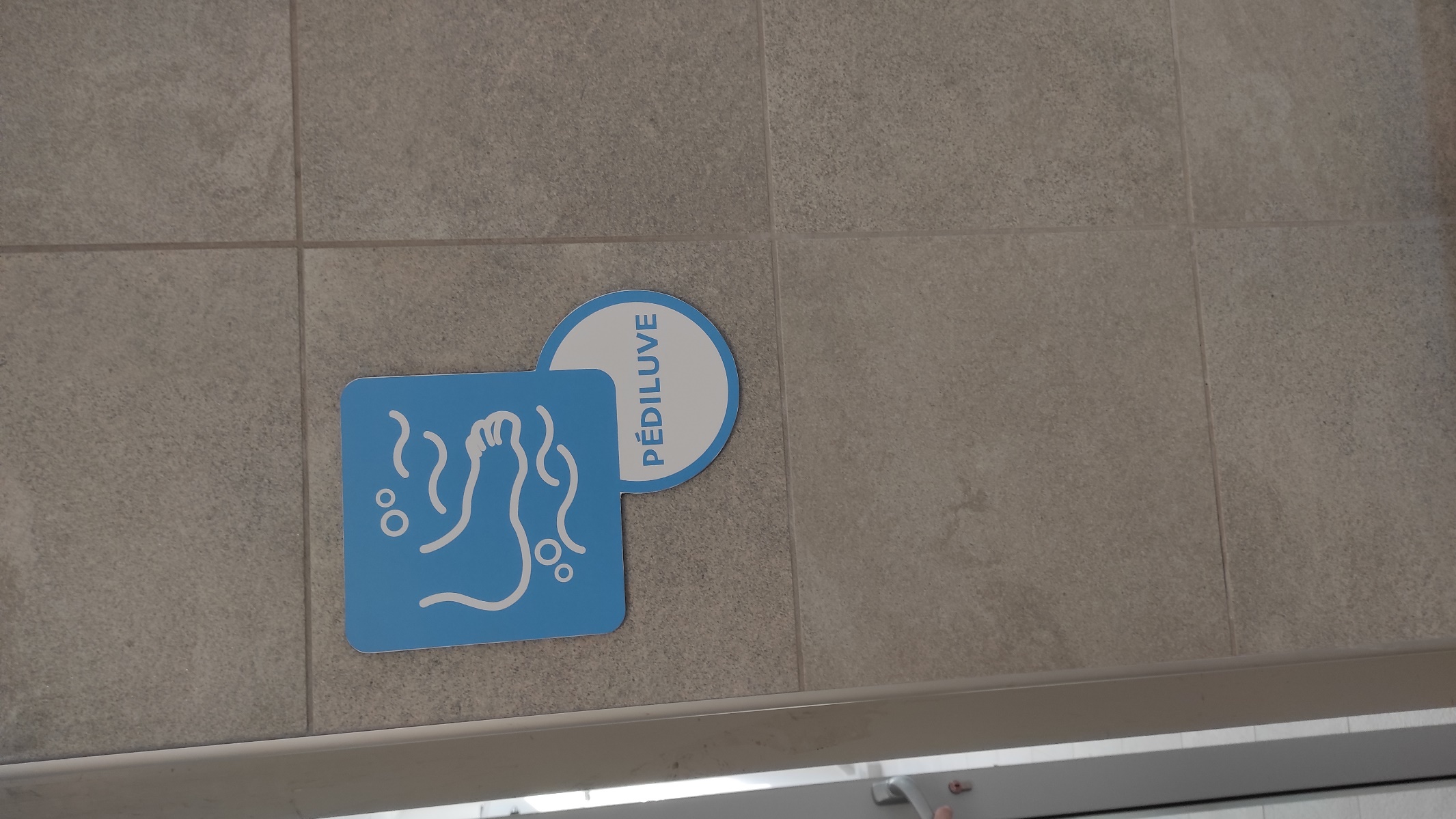 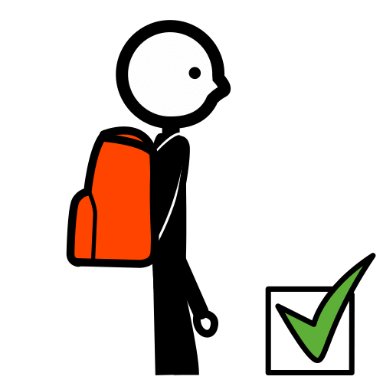 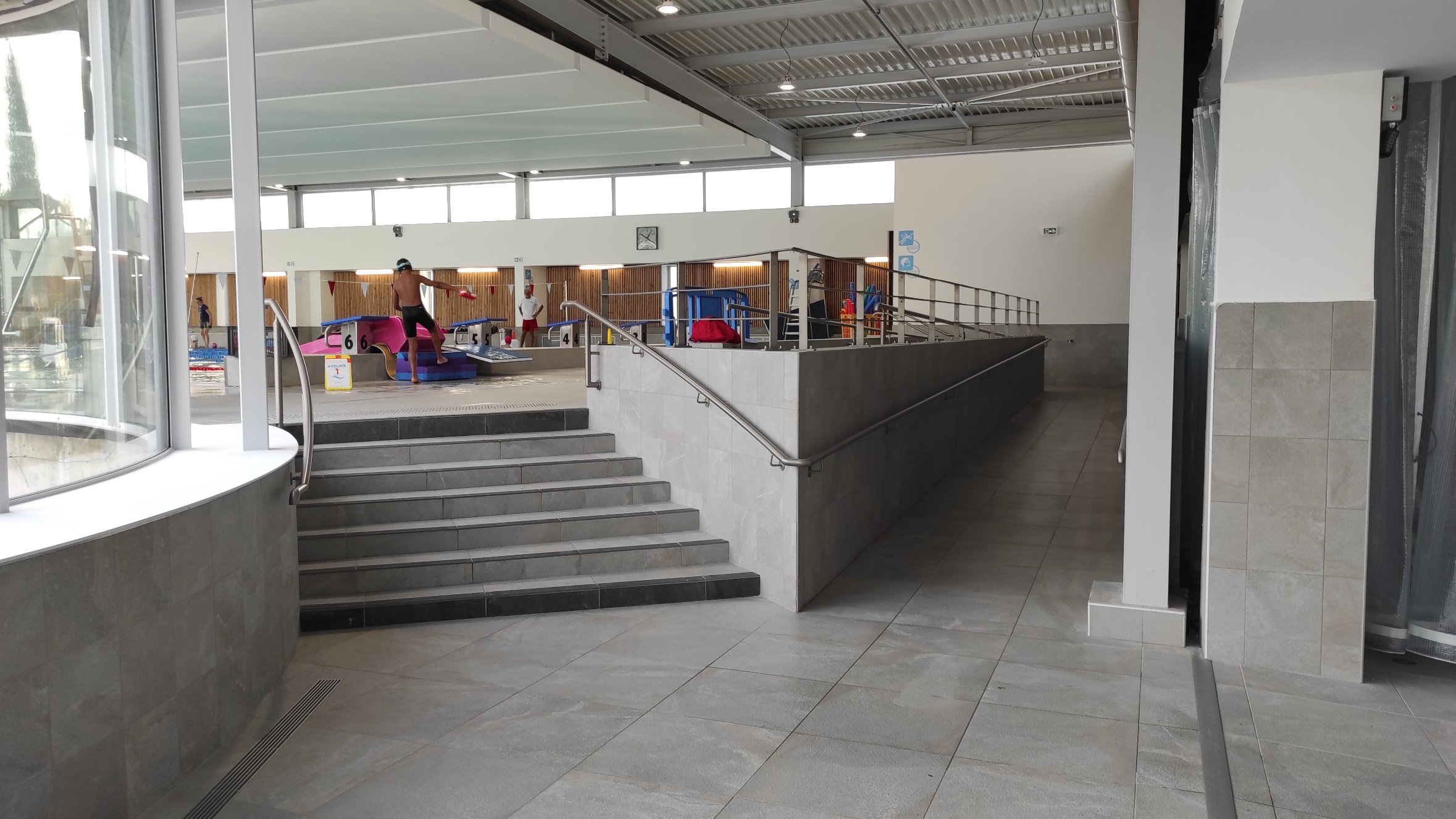 J’attends que le maitre nageur vienne nous chercher.
Je me dirige vers les bassins.
Voici le bassin :
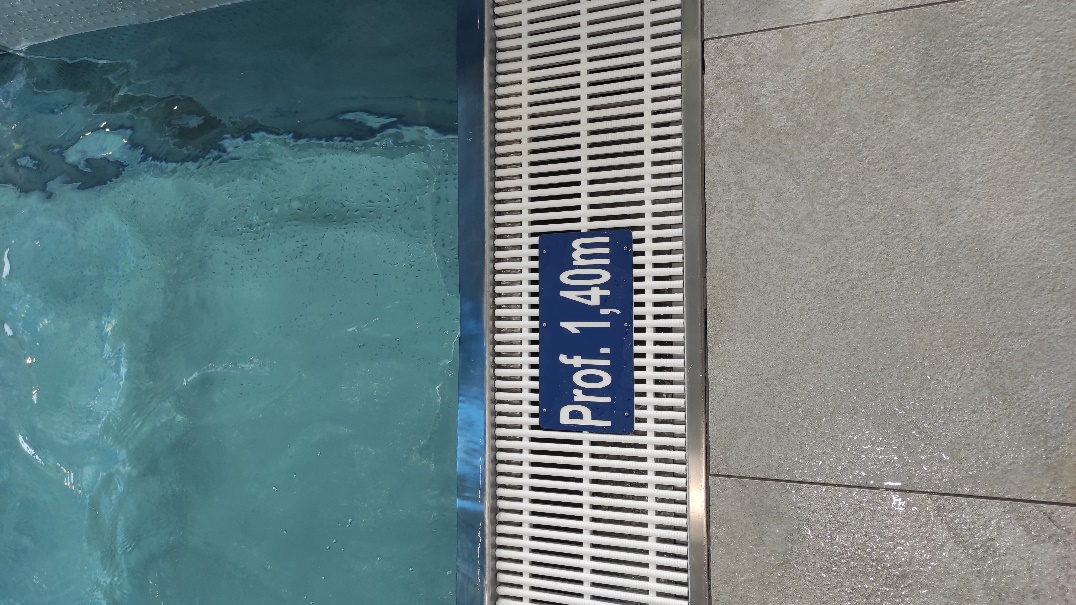 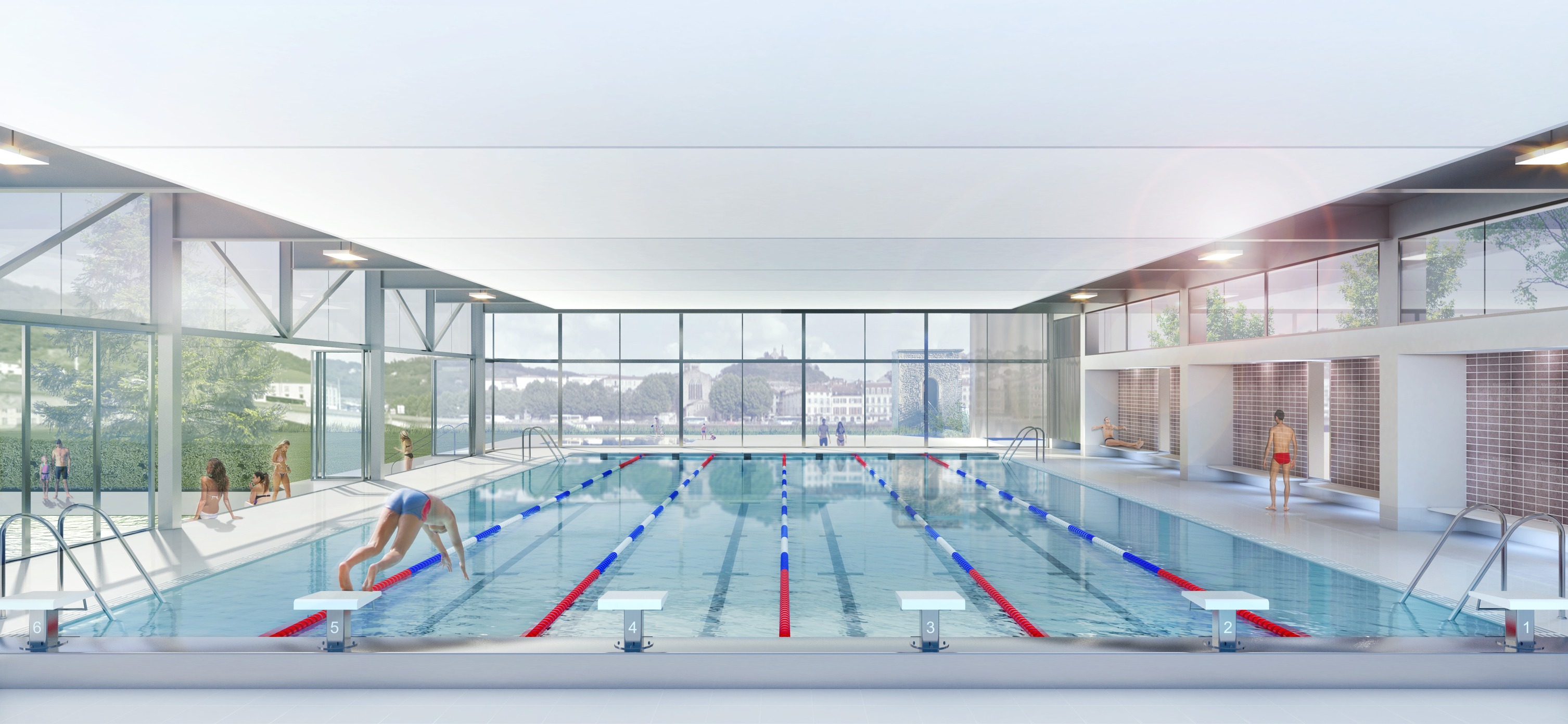 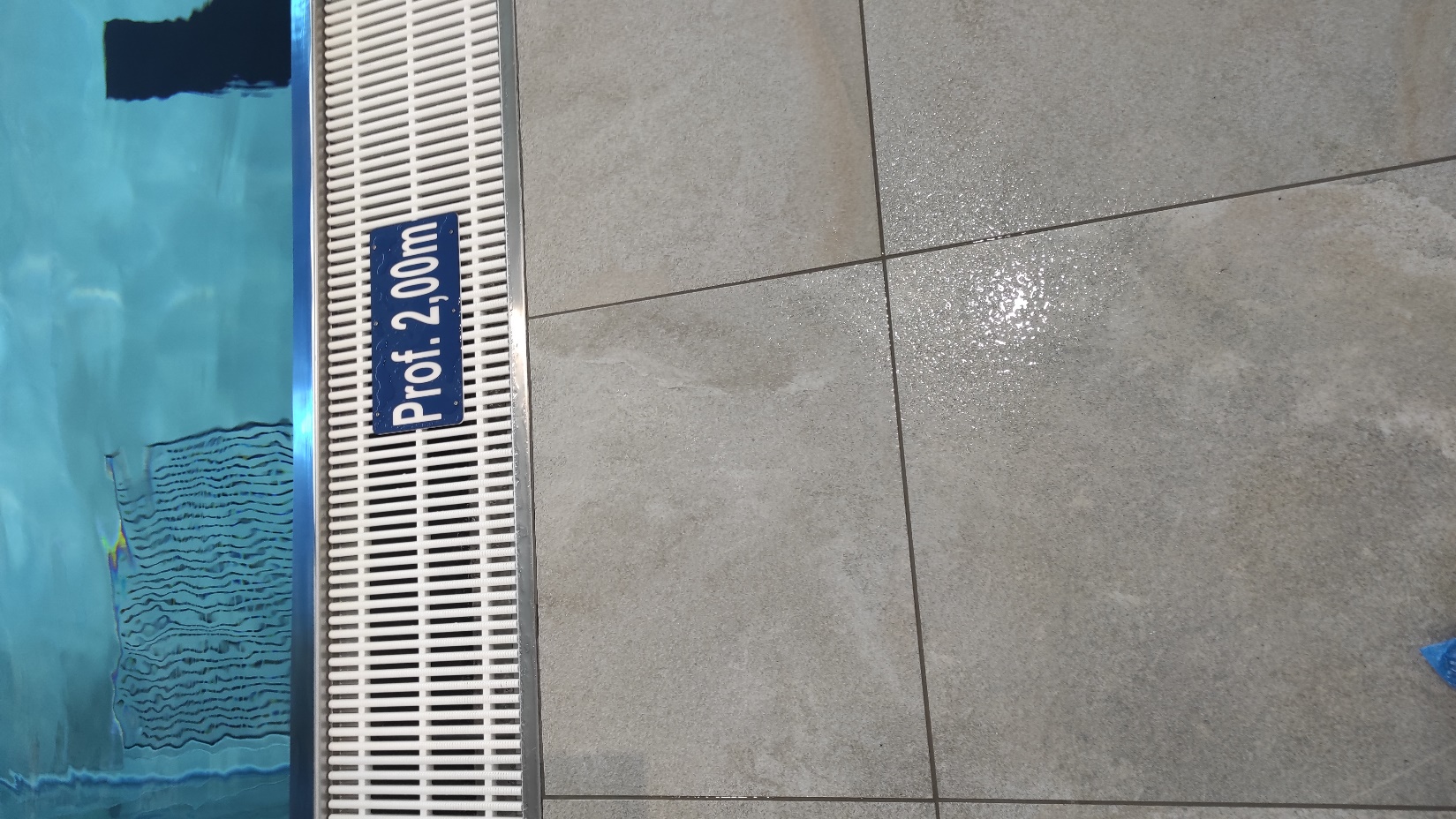